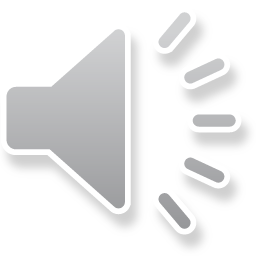 Deutschland
Deutschland
Bevölkerung:					82,79 Millionen
Hauptstadt:					Berlin
Fläche:						357.375 km2
Bundeskanzlerin:			       Angela Merkel
Bundesländer:                           16
Berlin
Brandenburger Tor
Parlament
Hamburg
München
Nordsee
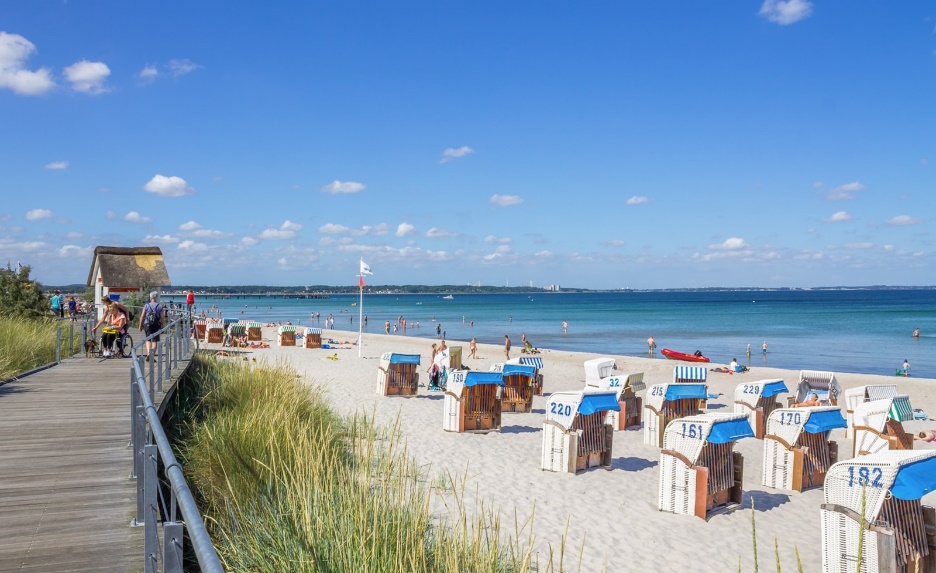 Ostsee
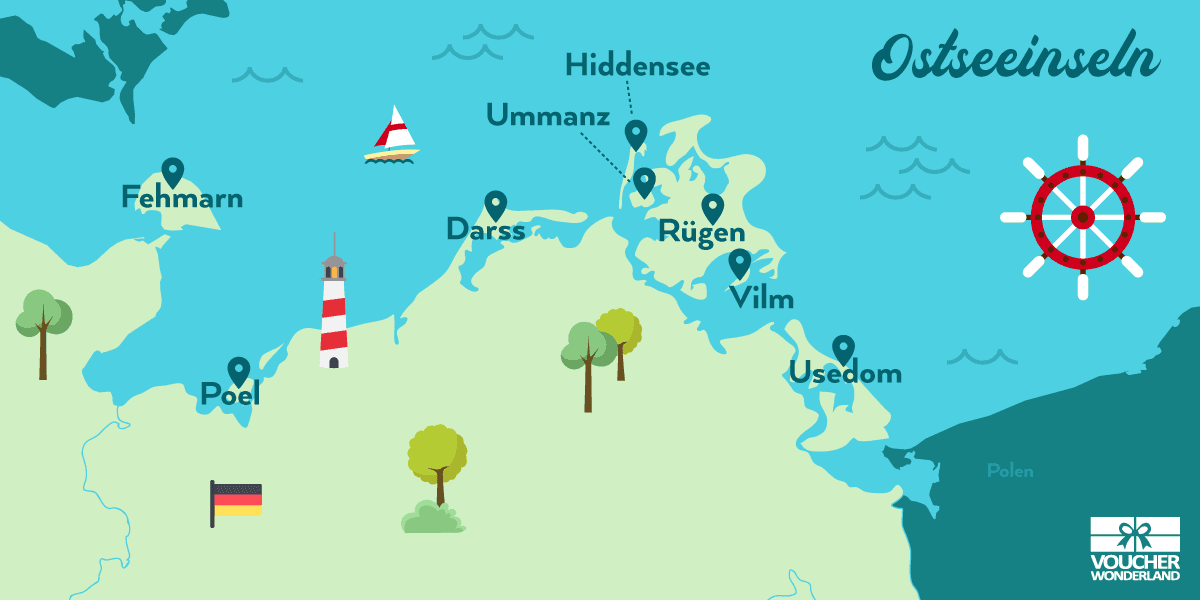 Unsere
Inseln
Hessen
Bevölkerung:				6,243 Millionen
Hauptstadt:				Wiesbaden
Fläche:					21.114,94 km2
Ministerpräsident:		      Volker Bouffier
Größte Städte:                   Frankfurt 
                                              Hanau 
                                              Kassel
Wiesbaden
Frankfurt
Schloss Philippsruh Hanau
Langenselbold
Bevölkerung					14.022
Fläche						26,26km2
Bürgermeister					Jörg Muth
Größter See					Kinzigsee 		
Sehenswürdigkeiten			Heimatmuseum
Schloss Park
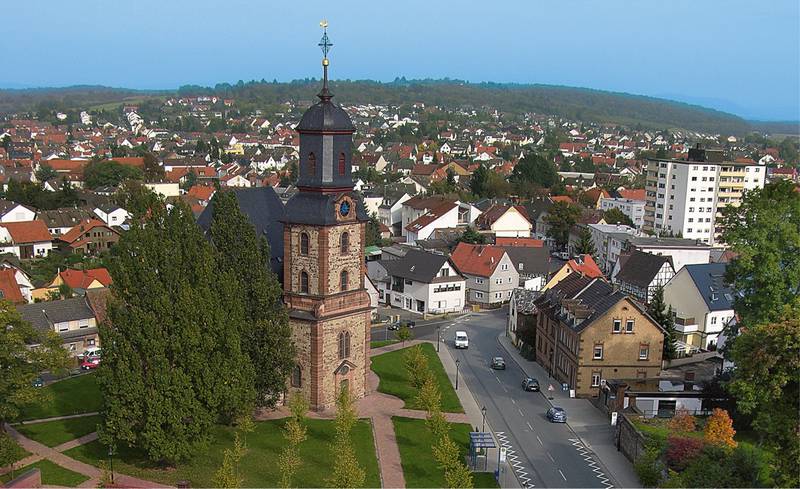 Käthe-Kollwitz-Schule
Schulleiterin:				       Gabriele Zimmerer
Schüler:					       500 Schüler
Gründung:				       1969
Fläche:					       45.000m2
Lehrer:					       50 Lehrer
Schulform:			              Integrierte Gesamtschule
Projekte:						Erasmusprojekt,Austausch(Mailand,Wisconsin)
Käthe-Kollwitz-Schule
Das Logo der Käthe-Kollwitz-Schule:
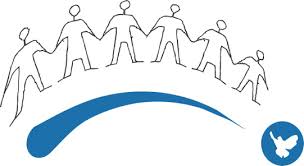 Danke für‘s zuhören